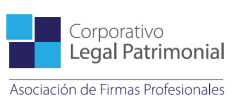 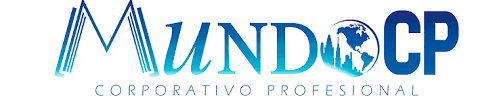 EL “OUTSOURCING” 
Las reformas 2021 y sus repercusiones en materia laboral, corporativa, fiscal, penal y de seguridad social.
DR. LEOPOLDO REYES EQUIGUAS
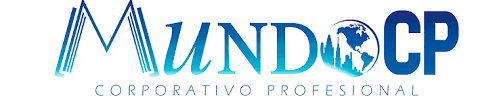 EL PASADO 23 DE ABRIL FUERON PUBLICADAS EN EL DOF,  LAS REFORMAS LABORALES, FISCALES Y DE SEGURIDAD SOCIAL RELATIVAS A LOS CAMBIOS ESTRUCTURALES DE LA SUBCONTRATACIÓN







SIENDO DE APLICACIÓN AL DÍA SIGUIENTE DE SU PUBLICACIÓN, CON PLAZOS DE HASTA 90 DÍAS PARA IMPLEMENTACIÓN DE CAMBIOS LEGALES. ADMINISTRATIVOS Y PATRIMONIALES.
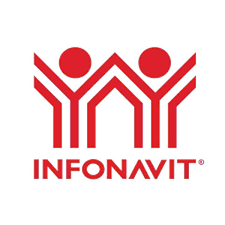 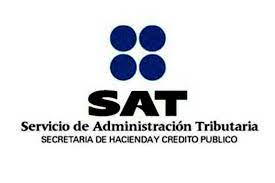 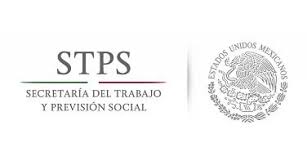 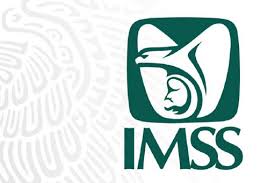 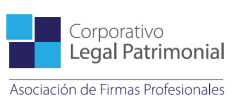 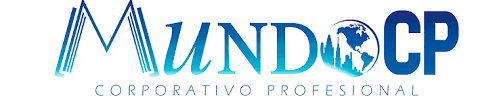 LEY FEDERAL DEL TRABAJO
TEXTO ACTUAL

Artículo 12.- Queda prohibida la subcontratación de personal, entendiéndose esta cuando una persona física o moral proporciona o pone a disposición trabajadores propios en beneficio de otra.
Las agencias de empleo o intermediarios que intervienen en el proceso de contratación de personal podrán participar en el reclutamiento, selección, entrenamiento y capacitación, entre otros. Estas no se considerarán patrones ya que este carácter lo tiene quien se beneficia de los servicios.
TEXTO ANTERIOR

Artículo 12.- Intermediario es la persona que contrata o interviene en la contratación de otra u otras para que presten servicios a un patrón.
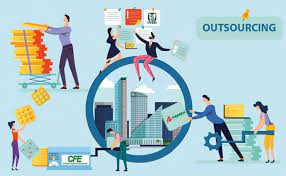 PROHIBICIÓN DE LA SUBCONTRATACIÓN LABORAL
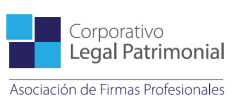 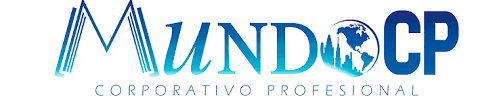 LEY FEDERAL DEL TRABAJO
TEXTO ANTERIOR

Artículo 13.- No serán considerados intermediarios, sino patrones, las empresas establecidas que contraten trabajos para ejecutarlos con elementos propios suficientes para cumplir las obligaciones que deriven de las relaciones con sus trabajadores. En caso contrario serán solidariamente responsables con los beneficiarios directos de las obras o servicios, por las obligaciones contraídas con los trabajadores.
TEXTO ACTUAL

Artículo 13.- Se permite la subcontratación de servicios especializados o de ejecución de obras especializadas que no formen parte del objeto social ni de la actividad económica preponderante de la beneficiaria de estos, siempre que el contratista esté registrado en el padrón público a que se refiere el artículo 15 de esta Ley.

Los servicios u obras complementarias o compartidas prestadas entre empresas de un mismo grupo empresarial, también serán considerados como especializados siempre y cuando no formen parte del objeto social ni de la actividad económica preponderante de la empresa que los reciba. Se entenderá por grupo empresarial lo establecido en el artículo 2, fracción X de la Ley del Mercado de Valores.
EXCEPCIÓN DE LA 
SUBCONTRATACIÓN ESPECIALIZADA
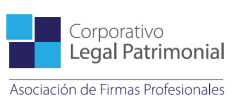 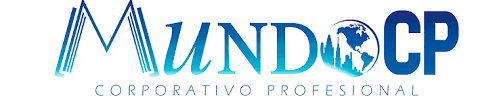 LEY FEDERAL DEL TRABAJO
TEXTO ANTERIOR

Artículo 14.- Las personas que utilicen intermediarios para la contratación de trabajadores serán responsables de las obligaciones que deriven de esta Ley y de los servicios prestados.
 
Los trabajadores tendrán los derechos siguientes:
I. 	Prestarán sus servicios en las mismas condiciones de trabajo y tendrán los mismos derechos que correspondan a los trabajadores que ejecuten trabajos similares en la empresa o establecimiento; y
 II. 	Los intermediarios no podrán recibir ninguna retribución o comisión con cargo a los salarios de los trabajadores.
TEXTO ACTUAL

Artículo 14.- La subcontratación de servicios especializados o de ejecución de obras especializadas deberá formalizarse mediante contrato por escrito en el que se señale el objeto de los servicios a proporcionar o las obras a ejecutar, así como el número aproximado de trabajadores que participarán en el cumplimiento de dicho contrato.

La persona física o moral que subcontrate servicios especializados o la ejecución de obras especializadas con una contratista que incumpla con las obligaciones que deriven de las relaciones con sus trabajadores, será responsable solidaria en relación con los trabajadores utilizados para dichas contrataciones.
LA SUBCONTRATACIÓN ESPECIALIZADA
DEBE FORMALIZARSE POR ESCRITO
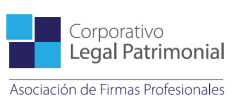 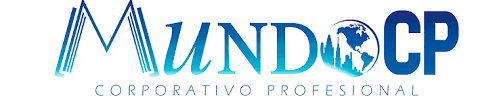 LEY FEDERAL DEL TRABAJO
TEXTO ACTUAL

Artículo 15.- Las personas físicas o morales que proporcionen los servicios de subcontratación, deberán contar con registro ante la Secretaría del Trabajo y Previsión Social. Para obtener el registro deberán acreditar estar al corriente de sus obligaciones fiscales y de seguridad social.
El registro a que hace mención este artículo deberá ser renovado cada tres años.
La Secretaría del Trabajo y Previsión Social deberá pronunciarse respecto de la solicitud de registro dentro de los veinte días posteriores a la recepción de la misma, de no hacerlo, los solicitantes podrán requerirla para que dicte la resolución correspondiente, dentro de los tres días siguientes a la presentación del requerimiento. Transcurrido dicho plazo sin que se notifique la resolución, se tendrá por efectuado el registro para los efectos legales a que dé lugar.
TEXTO ANTERIOR

 Artículo 15.- En las empresas que ejecuten obras o servicios en forma exclusiva o principal para otra, y que no dispongan de elementos propios suficientes de conformidad con lo dispuesto en el Artículo 13, se observarán las normas siguientes:
I. 	La empresa beneficiaria será solidariamente responsable de las obligaciones contraídas con los trabajadores; y
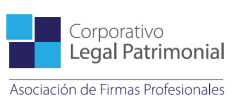 REGISTRO ANTE LA STYPS
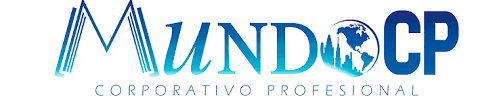 LEY FEDERAL DEL TRABAJO
TEXTO ANTERIOR

 Artículo 15.- (continua…)
  II. 	Los trabajadores empleados en la ejecución de las obras o servicios tendrán derecho a disfrutar de condiciones de trabajo proporcionadas a las que disfruten los trabajadores que ejecuten trabajos similares en la empresa beneficiaria. Para determinar la proporción, se tomarán en consideración las diferencias que existan en los salarios mínimos que rijan en el área geográfica de aplicación en que se encuentren instaladas las empresas y las demás circunstancias que puedan influir en las condiciones de trabajo.
TEXTO ACTUAL

Artículo 15.- (continua…)
 La Secretaría del Trabajo y Previsión Social negará o cancelará en cualquier tiempo el registro de aquellas personas físicas o morales que no cumplan con los requisitos previstos por esta Ley.
Las personas físicas o morales que obtengan el registro a que se refiere este artículo quedarán inscritas en un padrón, que deberá ser público y estar disponible en un portal de Internet.
La Secretaría del Trabajo y Previsión Social expedirá las disposiciones de carácter general que determinen los procedimientos relativos al registro a que se refiere este artículo.
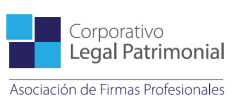 REGISTRO ANTE LA STYPS
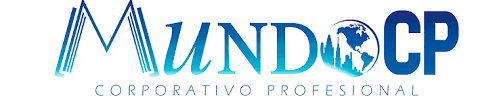 LEY FEDERAL DEL TRABAJO
TEXTO ANTERIOR

  Artículo 15-A. El trabajo en régimen de subcontratación es aquel por medio del cual un patrón denominado contratista ejecuta obras o presta servicios con sus trabajadores bajo su dependencia, a favor de un contratante, persona física o moral, la cual fija las tareas del contratista y lo supervisa en el desarrollo de los servicios o la ejecución de las obras contratadas.
 Este tipo de trabajo, deberá cumplir con las siguientes condiciones:
 a) 	No podrá abarcar la totalidad de las actividades, iguales o similares en su totalidad, que se desarrollen en el centro de trabajo.
 b) 	Deberá justificarse por su carácter especializado.
 c) 	No podrá comprender tareas iguales o similares a las que realizan el resto de los trabajadores al servicio del contratante.
 De no cumplirse con todas estas condiciones, el contratante se considerará patrón para todos los efectos de esta Ley, incluyendo las obligaciones en materia de seguridad social.
TEXTO ACTUAL

Artículo 15-A.- (DEROGADO)
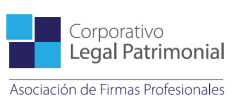 DEROGACIÓN DE REGLAS OPERATIVAS
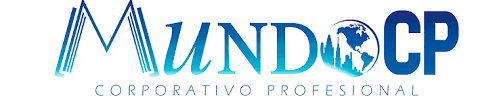 LEY FEDERAL DEL TRABAJO
TEXTO ACTUAL

Artículo 15-B.- (DEROGADO)
TEXTO ANTERIOR

  Artículo 15-B. El contrato que se celebre entre la persona física o moral que solicita los servicios y un contratista, deberá constar por escrito.
 
La empresa contratante deberá cerciorarse al momento de celebrar el contrato a que se refiere el párrafo anterior, que la contratista cuenta con la documentación y los elementos propios suficientes para cumplir con las obligaciones que deriven de las relaciones con sus trabajadores.
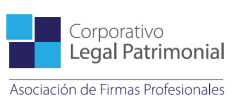 DEROGACIÓN DE REGLAS OPERATIVAS
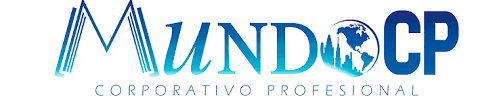 LEY FEDERAL DEL TRABAJO
TEXTO ACTUAL

Artículo 15-C.- (DEROGADO)
TEXTO ANTERIOR

  Artículo 15-C.- La empresa contratante de los servicios deberá cerciorarse permanentemente que la empresa contratista, cumple con las disposiciones aplicables en materia de seguridad, salud y medio ambiente en el trabajo, respecto de los trabajadores de esta última.
 
Lo anterior, podrá ser cumplido a través de una unidad de verificación debidamente acreditada y aprobada en términos de las disposiciones legales aplicables.
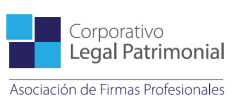 DEROGACIÓN DE REGLAS OPERATIVAS
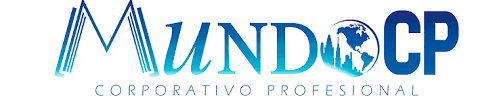 LEY FEDERAL DEL TRABAJO
TEXTO ACTUAL

Artículo 15-D.- (DEROGADO)
TEXTO ANTERIOR

  Artículo 15-D. No se permitirá el régimen de subcontratación cuando se transfieran de manera deliberada trabajadores de la contratante a la subcontratista con el fin de disminuir derechos laborales; en este caso, se estará a lo dispuesto por el artículo 1004-C y siguientes de esta Ley.
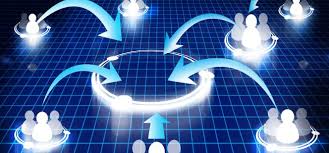 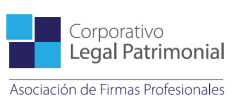 DEROGACIÓN DE REGLAS OPERATIVAS
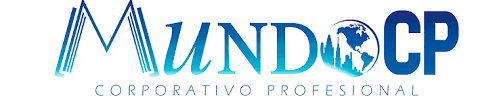 LEY FEDERAL DEL TRABAJO
TEXTO ACTUAL

Artículo 41.- ...
...
Para que surta efectos la sustitución patronal deberán transmitirse los bienes objeto de la empresa o establecimiento al patrón sustituto.
TEXTO ANTERIOR

  Artículo 41.- La substitución de patrón no afectará las relaciones de trabajo de la empresa o establecimiento. El patrón substituido será solidariamente responsable con el nuevo por las obligaciones derivadas de las relaciones de trabajo y de la Ley, nacidas antes de la fecha de la substitución, hasta por el término de seis meses; concluido éste, subsistirá únicamente la responsabilidad del nuevo patrón.
 
El término de seis meses a que se refiere el párrafo anterior, se contará a partir de la fecha en que se hubiese dado aviso de la substitución al sindicato o a los trabajadores.
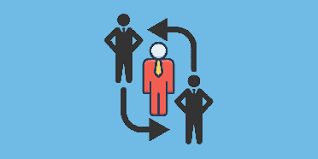 RÉGIMEN PATRIMONIAL DE LA SUSTITUCIÓN PATRONAL
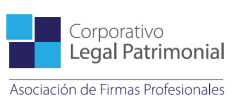 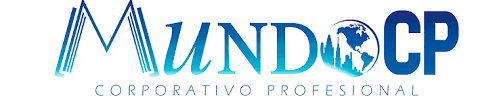 LEY FEDERAL DEL TRABAJO
TEXTO ANTERIOR

 Artículo 127.- El derecho de los trabajadores a participar en el reparto de utilidades, reconocido en la Constitución Política de los Estados Unidos Mexicanos, se ajustará a las normas siguientes:

a VII. ...
TEXTO ACTUAL

Artículo 127.- El derecho de los trabajadores a participar en el reparto de utilidades, reconocido en la Constitución Política de los Estados Unidos Mexicanos, se ajustará a las normas siguientes:

a VII. ...

VIII. 	El monto de la participación de utilidades tendrá como límite máximo tres meses del salario del trabajador o el promedio de la participación recibida en los últimos tres años; se aplicará el monto que resulte más favorable al trabajador.
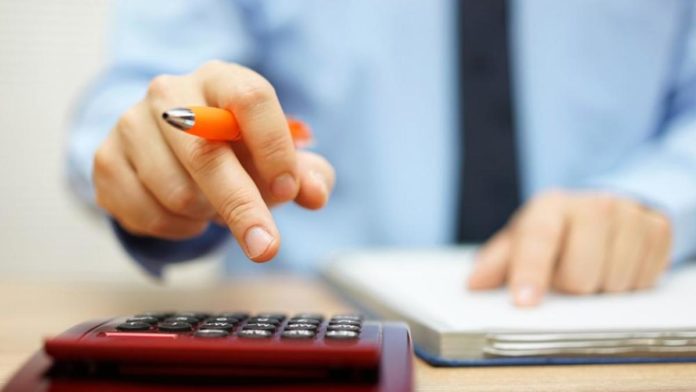 NUEVA REGLA PARA EL 
PAGO DE LA PTU
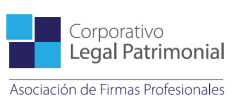 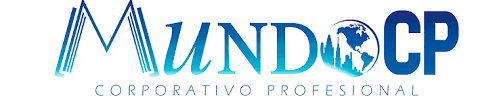 LEY FEDERAL DEL TRABAJO
TEXTO ACTUAL

Artículo 1004-A.- Al patrón que no permita la inspección y vigilancia que las autoridades del trabajo ordenen en su establecimiento, se le notificará por instructivo para que comparezca a exhibir toda la información requerida, apercibido que de no hacerlo se presumirá que no cuenta con ella.
 Con independencia de lo anterior, el hecho de no permitir el desahogo de la inspección lo hará acreedor de una multa de 250 a 5,000 veces la Unidad de Medida y Actualización.
TEXTO ANTERIOR

 Artículo 1004-A.- Al patrón que no permita la inspección y vigilancia que las autoridades del trabajo practiquen en su establecimiento, se le aplicará una multa de 250 a 5000 veces la Unidad de Medida y Actualización.
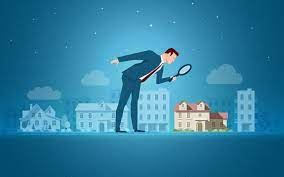 NUEVA REGLA PARA EL DESAHOGO 
DE INSPECCIONES DEL TRABAJO
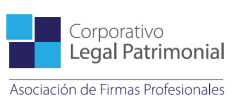 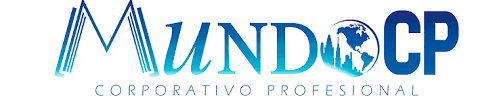 LEY FEDERAL DEL TRABAJO
TEXTO ACTUAL

Artículo 1004-C.- A quien realice subcontratación de personal a que se refiere el artículo 12 de esta Ley, así como a las personas físicas o morales que presten servicios de subcontratación sin contar con el registro correspondiente, conforme a lo establecido en los artículos 14 y 15 de esta Ley, se le impondrá multa de 2,000 a 50,000 veces la Unidad de Medida y Actualización, sin perjuicio de las demás responsabilidades a que hubiera lugar de conformidad con la legislación aplicable. La Secretaría del Trabajo y Previsión Social dará vista de los hechos a las autoridades que resulten competentes.
TEXTO ANTERIOR

 Artículo 1004-C.- A quien utilice el régimen de subcontratación de personal en forma dolosa, en términos del artículo 15-D de esta Ley, se le impondrá multa por el equivalente de 250 a 5000 veces la Unidad de Medida y Actualización.
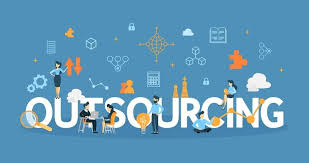 SANCIONES POR 
SUBCONTRATACIÓN DOLOSA
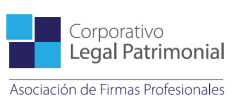 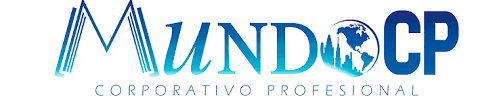 LEY FEDERAL DEL TRABAJO
TEXTO ACTUAL

Artículo 1004-C.- (Continua…)

Igual sanción a la establecida en el párrafo anterior será aplicable a aquellas personas físicas o morales que se beneficien de la subcontratación en contravención a lo estipulado en los artículos 12, 13, 14 y 15 de esta Ley.
TEXTO ANTERIOR

 Artículo 1004-C.- …
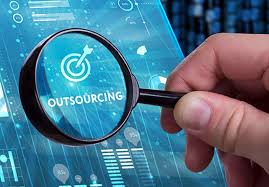 SANCIONES POR 
SUBCONTRATACIÓN DOLOSA
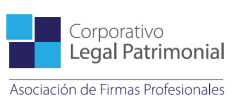 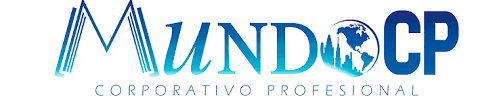 LEY DEL SEGURO SOCIAL
TEXTO ACTUAL

Artículo 15 A. La contratación de servicios especializados o la ejecución de obras especializadas deberán cumplir con las condiciones y requisitos establecidos en la Ley Federal del Trabajo.
TEXTO ANTERIOR

 Artículo 15 A. Cuando en la contratación de trabajadores para un patrón, a fin de que ejecuten trabajos o presten servicios para él, participe un intermediario laboral, cualquiera que sea la denominación que patrón e intermediarios asuman, ambos serán responsables solidarios entre sí y en relación con el trabajador, respecto del cumplimiento de las obligaciones contenidas en esta Ley.
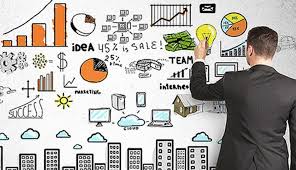 NUEVAS REGLAS PARA 
LA SUBCONTRATACIÓN
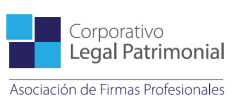 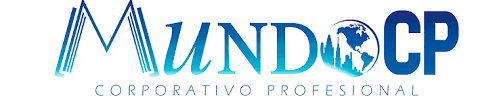 LEY DEL SEGURO SOCIAL
TEXTO ACTUAL

Artículo 15-A. (Continua…)

La persona física o moral que contrate la prestación de servicios o la ejecución de obras con otra persona física o moral que incumpla las obligaciones en materia de seguridad social, será responsable solidaria en relación con los trabajadores utilizados para ejecutar dichas contrataciones.
TEXTO ANTERIOR

 Artículo 15 A. (Continua…) 

No serán considerados intermediarios, sino patrones, las empresas establecidas que presten servicios a otras, para ejecutarlos con elementos propios y suficientes para cumplir con las obligaciones que deriven de las relaciones con sus trabajadores, en los términos de los artículos 12, 13, 14 y 15 de la Ley Federal del Trabajo.
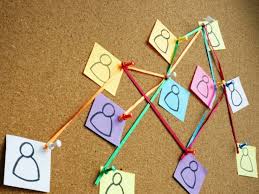 NUEVAS REGLAS PARA 
LA SUBCONTRATACIÓN
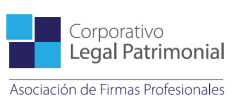 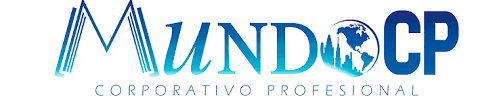 LEY DEL SEGURO SOCIAL
TEXTO ANTERIOR

 Artículo 15 A. (Continua…) 

Sin perjuicio de lo dispuesto en los párrafos anteriores, cuando un patrón o sujeto obligado, cualquiera que sea su personalidad jurídica o su naturaleza económica, en virtud de un contrato, cualquiera que sea su forma o denominación, como parte de las obligaciones contraídas, ponga a disposición trabajadores u otros sujetos de aseguramiento para que ejecuten los servicios o trabajos acordados bajo la dirección del beneficiario de los mismos, en las instalaciones que éste determine, el beneficiario de los trabajos o…
TEXTO ACTUAL

Artículo 15-A. (Continua…)

La persona física o moral que preste servicios especializados o ejecute obras especializadas deberá proporcionar cuatrimestralmente a más tardar el día 17 de los meses de enero, mayo y septiembre, la información de los contratos celebrados en el cuatrimestre de que se trate, conforme a lo siguiente:

I. 	De las partes en el contrato: Nombre, denominación o razón social; Registro Federal de Contribuyentes, domicilio social o convencional en caso de ser distinto al fiscal, correo electrónico y teléfono de contacto.
PLAZO PARA INFORMAR AL IMSS
SOBRE LA CELEBRACIÓN DE CONTRATOS
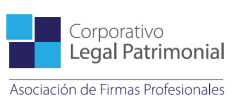 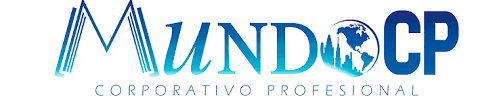 LEY DEL SEGURO SOCIAL
TEXTO ANTERIOR

 Artículo 15 A. (Continua…)

…servicios asumirá las obligaciones establecidas en esta Ley en relación con dichos trabajadores, en el supuesto de que el patrón omita su cumplimiento, siempre y cuando el Instituto hubiese notificado previamente al patrón el requerimiento correspondiente y éste no lo hubiera atendido. 

Asimismo, el Instituto dará aviso al beneficiario de los trabajos o servicios, del requerimiento a que se refiere el párrafo anterior.
TEXTO ACTUAL

Artículo 15 A. (Continua…)

II. 	De cada contrato: Objeto; periodo de vigencia; relación de trabajadores u otros sujetos que prestarán los servicios especializados o ejecutarán las obras especializadas a favor del beneficiario, indicando su nombre, CURP, número de seguridad social y salario base de cotización, así como nombre y Registro Federal de Contribuyentes del beneficiario de los servicios por cada uno de los contratos.
PLAZO PARA INFORMAR AL IMSS
SOBRE LA CELEBRACIÓN DE CONTRATOS
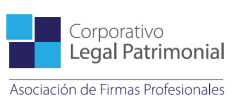 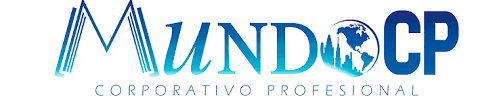 LEY DEL SEGURO SOCIAL
TEXTO ACTUAL

Artículo 15 A.- (Continua…)

III. 	Copia simple del registro emitido por la Secretaría del Trabajo y Previsión Social para la prestación de servicios especializados o la ejecución de obras especializadas.
TEXTO ANTERIOR

  Artículo 15 A. (Continua…) 

Los contratantes deberán comunicar trimestralmente ante la Subdelegación correspondiente al domicilio del patrón o sujeto obligado, y del beneficiario respectivamente, dentro de los primeros quince días de los meses de enero, abril, julio y octubre, en relación con los contratos celebrados en el trimestre de que se trate la información siguiente:
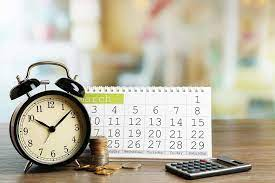 PLAZO PARA INFORMAR AL IMSS
SOBRE LA CELEBRACIÓN DE CONTRATOS
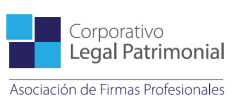 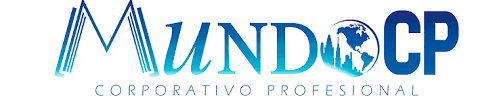 LEY DEL SEGURO SOCIAL
TEXTO ANTERIOR

  Artículo 15 A. (Continua…) 

De las partes en el contrato: Nombre, denominación o razón social; clase de persona moral de que se trate, en su caso; objeto social; domicilio social, fiscal y, en su caso, convencional para efectos del contrato; número del Registro Federal de Contribuyentes y de Registro Patronal ante el IMSS; datos de su acta constitutiva, tales como número de escritura pública, fecha, nombre del notario público que da fe de la misma, …
TEXTO ACTUAL

Artículo 15 A. (Continua…)

Para la verificación del cumplimiento de las obligaciones establecidas en la Ley Federal del Trabajo y en el presente ordenamiento, el Instituto y la Secretaría del Trabajo y Previsión Social, deberán celebrar convenios de colaboración, para el intercambio de información y la realización de acciones de verificación conjuntas, en su respectivo ámbito de competencia.
CONVENIO DE COLABORACIÓN
IMSS-STYPS
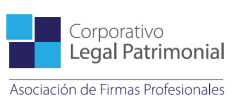 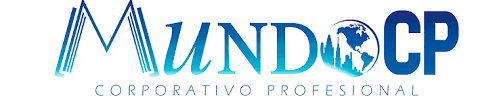 LEY DEL SEGURO SOCIAL
TEXTO ACTUAL

Artículo 15 A. (Continua…) 

El Instituto informará a la Secretaría del Trabajo y Previsión Social del incumplimiento a los requisitos indicados en el presente artículo para los efectos señalados en la propia Ley Federal del Trabajo.
TEXTO ANTERIOR

 Artículo 15 A. (Continua…) 

…número de la notaría y ciudad a la que corresponde, sección, partida, volumen, foja o folio mercantil, en su caso, y fecha de inscripción en el Registro Público de la Propiedad y el Comercio; nombre de los representantes legales de las partes que suscribieron el contrato.
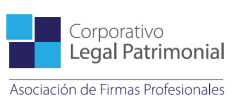 INFORMES DEL IMSS A LA STYPS
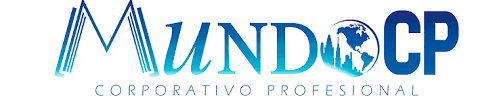 LEY DEL SEGURO SOCIAL
TEXTO ACTUAL

Artículo 15 A.
TEXTO ANTERIOR

 Artículo 15 A. (Continua…) 

…

Del contrato: Objeto; periodo de vigencia; perfiles, puestos o categorías indicando en este caso si se trata de personal operativo, administrativo o profesional y el número estimado mensual de trabajadores u otros sujetos de aseguramiento que se pondrán a disposición del beneficiario de los servicios o trabajos contratados.
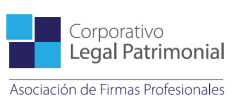 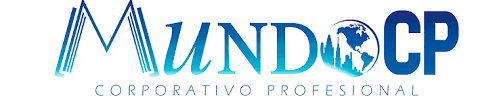 LEY DEL SEGURO SOCIAL
TEXTO ACTUAL

Artículo 15 A.
TEXTO ANTERIOR

 Artículo 15 A. (Continua…) 

El patrón incorporará por cada uno de sus trabajadores, el nombre del beneficiario de los servicios o trabajos contratados en el sistema de cómputo autorizado por el Instituto.
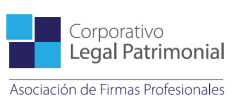 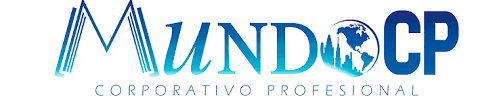 LEY DEL SEGURO SOCIAL
TEXTO ACTUAL

Artículo 15 A.
TEXTO ANTERIOR

 Artículo 15 A. (Continua…) 

Cuando el patrón se obligue a poner a disposición del beneficiario, trabajadores para prestar los servicios o ejecutar los trabajos en varios centros de trabajo ubicados en la circunscripción territorial de más de una subdelegación del Instituto, el patrón y el beneficiario deberán comunicar la información a que se refiere el quinto párrafo de este artículo, únicamente ante la subdelegación dentro de cuya circunscripción se ubique su respectivo domicilio fiscal.
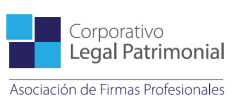 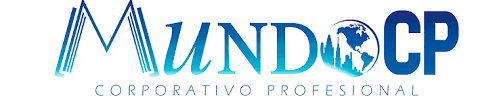 LEY DEL SEGURO SOCIAL
TEXTO ACTUAL

Artículo 15 A.
TEXTO ANTERIOR

 Artículo 15 A. (Continua…) 

La información prevista en este artículo podrá ser presentada a través de los medios señalados en el último párrafo del artículo 15 de esta Ley, conforme a las reglas generales que para tal efecto emita el Consejo Técnico. 

Para los efectos de este artículo, el Gobierno Federal, en ningún caso, será considerado como intermediario laboral.
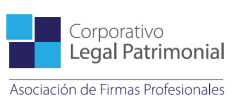 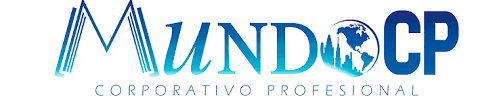 LEY DEL SEGURO SOCIAL
TEXTO ACTUAL

Artículo 75. (DEROGADO)
TEXTO ANTERIOR

 Artículo 75.  

La determinación de las clases comprenderá una lista de los diversos tipos de actividades y ramas industriales, catalogándolas en razón de la mayor o menor peligrosidad a que están expuestos los trabajadores, y asignando a cada uno de los grupos que formen dicha lista, una clase determinada.
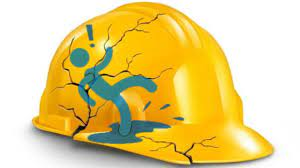 NUEVA REGLA PARA DETERMINAR
LA PRIMA POR RIESGOS DE TRABAJO
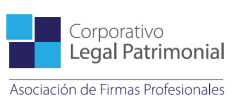 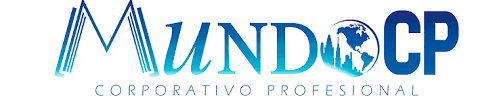 LEY DEL SEGURO SOCIAL
TEXTO ANTERIOR

 Artículo 75.  

Este supuesto sólo se aplicará a las empresas que se inscriben por primera vez en el Instituto o cambien de actividad. Para efectos de la clasificación en el seguro de riesgos de trabajo, tratándose de los patrones a que se refiere el tercer párrafo del artículo 15-A, de esta Ley, a solicitud del patrón, el Instituto le asignará un registro patronal por cada una de las clases, que así se requiera, de las señaladas en el artículo 73 de esta Ley, con el que realizará la inscripción de sus trabajadores a nivel nacional. Los patrones o sujetos obligados que se hayan clasificado en términos de lo dispuesto en este párrafo, revisarán anualmente su siniestralidad conforme al artículo 74 de esta Ley de manera independiente por cada uno de los registros patronales asignados.
TEXTO ACTUAL

Artículo 75. (DEROGADO)
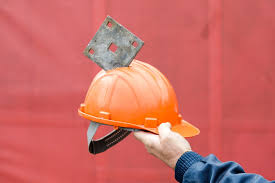 NUEVA REGLA PARA DETERMINAR
LA PRIMA POR RIESGOS DE TRABAJO
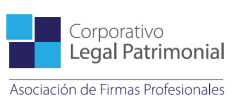 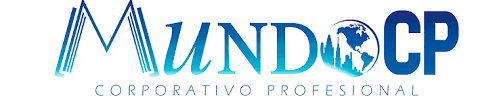 LEY DEL SEGURO SOCIAL
TEXTO ANTERIOR

 Artículo 304 A. ...
I. a XXI. ...
TEXTO ACTUAL

Artículo 304 A. ...
a XXI. ...

XXII. No presentar o presentar fuera del plazo legal establecido, la información señalada en el artículo 15 A de esta Ley.
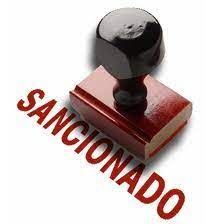 NUEVA INFRACCIÓN COMETIDA
POR EL PATRÓN
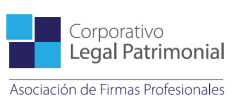 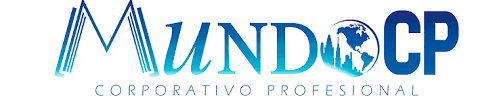 LEY DEL SEGURO SOCIAL
TEXTO ANTERIOR

 Artículo 304 B. ...
a III. ...

IV. Las previstas en las fracciones I, II, XII, XIV, XVII, XX, XXI y XXII, con multa equivalente al importe de veinte a trescientas cincuenta veces el salario mínimo diario general vigente en el Distrito Federal.
TEXTO ACTUAL

Artículo 304 B. ...
a III. ...

Las previstas en las fracciones I, II, XII, XIV, XVII, XX y XXI, con multa equivalente al importe de veinte a trescientas cincuenta veces el valor de la Unidad de Medida y Actualización.

V. 	La prevista en la fracción XXII, con multa equivalente al importe de 500 a 2000 veces el valor de la Unidad de Medida y Actualización.
NUEVA MULTA APLICABLE
AL PATRÓN
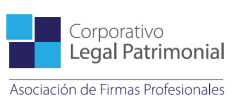 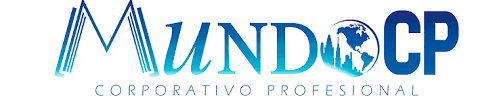 LEY DEL INFONAVIT
TEXTO ANTERIOR

Artículo 29.- ...
I. a IX. ...
...
TEXTO ACTUAL

Artículo 29.- ...
I. a IX. ...
...
En caso de sustitución patronal, el patrón sustituido será solidariamente responsable con el nuevo de las obligaciones derivadas de esta Ley, nacidas antes de la fecha de la sustitución, hasta por el término de tres meses, concluido el cual todas las responsabilidades serán atribuibles al nuevo patrón.
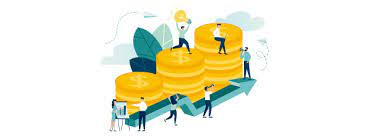 RESPONSABILIDAD SOLIDARIA POR
SUSTITUCIÓN PATRONAL
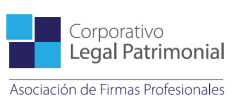 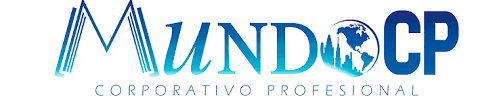 LEY DEL INFONAVIT
TEXTO ANTERIOR

Artículo 29 BIS.- (Sin precedente)
TEXTO ACTUAL

Artículo 29 BIS.- Las personas físicas o morales que se encuentren registradas en términos del artículo 15 de la Ley Federal del Trabajo para llevar a cabo la prestación de servicios especializados o la ejecución de obras especializadas que no forman parte del objeto social ni de la actividad económica preponderante de la beneficiaria de los mismos, deberán proporcionar cuatrimestralmente a más tardar el día 17 de los meses de enero, mayo y septiembre, la información de los contratos celebrados en el cuatrimestre de que se trate, conforme a lo siguiente:
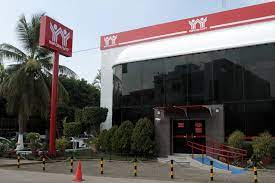 INFORMES AL INFONAVIT
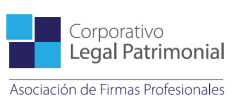 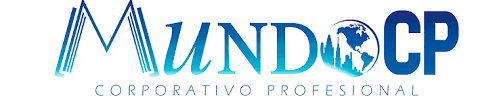 LEY DEL INFONAVIT
TEXTO ANTERIOR

Artículo 29 BIS.- (Sin precedente)
TEXTO ACTUAL

Artículo 29 BIS.- (Continua…) 

a)	Datos Generales;
b)	Contratos de servicio;
c)	Los Montos de las Aportaciones y Amortizaciones;
d)	Información de los trabajadores;
e)	Determinación del salario base de aportación, y
f)	Copia simple del registro emitido por la STYPS.
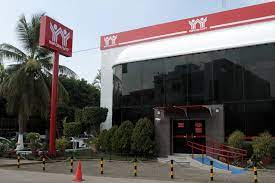 INFORMES AL INFONAVIT
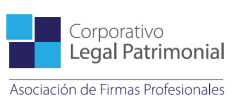 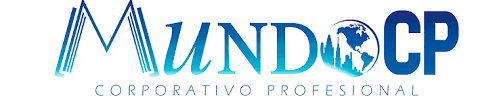 LEY DEL INFONAVIT
TEXTO ANTERIOR

Artículo 29 BIS.- (Sin precedente)
TEXTO ACTUAL

Artículo 29 BIS.- (Continua…) 

Los requisitos antes señalados y las fechas de presentación ante el Instituto deberán cumplirse conforme a los procedimientos que el Instituto publique a través de medios electrónicos.

La persona física o moral que contrate la prestación de servicios o la ejecución de obras con una empresa que incumpla las obligaciones contenidas en la presente Ley, será responsable solidaria en relación con los trabajadores utilizados para ejecutar dichas contrataciones.
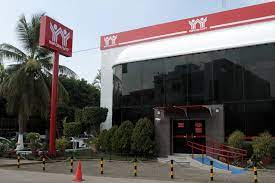 RESPONSABILIDAD SOLIDARIA
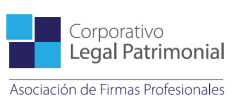 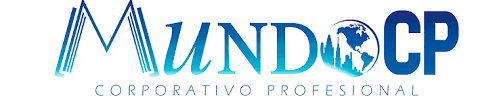 LEY DEL INFONAVIT
TEXTO ACTUAL

Artículo 29 BIS.- (Continua…) 

Para la verificación del cumplimiento de las obligaciones establecidas en la Ley Federal del Trabajo y en el presente ordenamiento, el Instituto y la Secretaría del Trabajo y Previsión Social, deberán celebrar convenios de colaboración, para el intercambio de información y la realización de acciones de verificación conjuntas, en su respectivo ámbito de competencia.

El Instituto informará a la Secretaría del Trabajo y Previsión Social del incumplimiento a los requisitos indicados en el presente artículo para los efectos señalados en la propia Ley Federal del Trabajo.
TEXTO ANTERIOR

Artículo 29 BIS.- (Sin precedente)
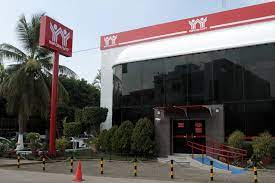 CONVENIOS DE COLABORACIÓN
INFONAVIT-STYPS
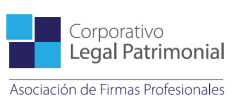 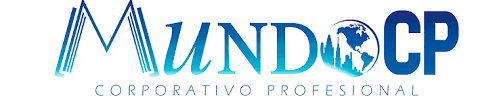 CÓDIGO FISCAL DE LA FEDERACIÓN
TEXTO ACTUAL

Artículo 15 D. No tendrán efectos fiscales de deducción o acreditamiento, los pagos o contraprestaciones realizados por concepto de subcontratación de personal para desempeñar actividades relacionadas tanto con el objeto social como con la actividad económica preponderante del contratante.
TEXTO ANTERIOR

Artículo 15 D.- (Sin precedente)
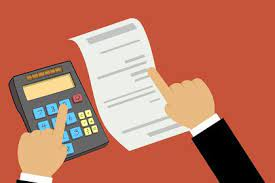 CAUSALES DE PÉRDIDA PARA 
DEDUCIR Y/O ACREDITAR PAGOS
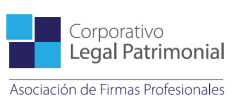 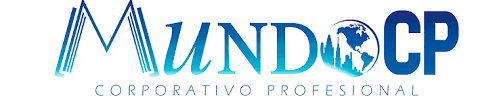 CÓDIGO FISCAL DE LA FEDERACIÓN
TEXTO ACTUAL

Artículo 15 D. 

Tampoco se darán efectos fiscales de deducción o acreditamiento a los servicios en los que se proporcione o ponga personal a disposición del contratante, cuando se actualice cualquiera de los siguientes supuestos:
I. 	Cuando los trabajadores que el contratista proporcione o ponga a disposición del contratante, originalmente hayan sido trabajadores de este último y hubieren sido transferidos al contratista, mediante cualquier figura jurídica, y
II. 	Cuando los trabajadores que provea o ponga a disposición el contratista abarquen las actividades preponderantes del contratante.
TEXTO ANTERIOR

Artículo 15 D.- (Sin precedente)
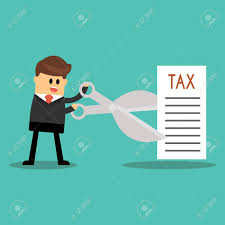 CAUSALES DE PÉRDIDA PARA 
DEDUCIR Y/O ACREDITAR PAGOS
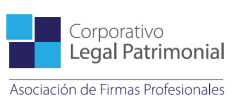 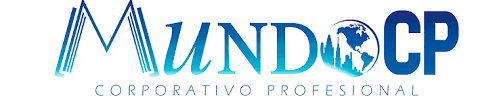 CÓDIGO FISCAL DE LA FEDERACIÓN
TEXTO ACTUAL

Artículo 15 D. 

Para los efectos del primer párrafo de este artículo, se podrán dar efectos fiscales de deducción o acreditamiento a los pagos o contraprestaciones por subcontratación de servicios especializados o la ejecución de obras especializadas, que no formen parte del objeto social ni de la actividad económica preponderante de la beneficiaria de los mismos, siempre que el contratista cuente con el registro a que se refiere el artículo 15 de la Ley Federal del Trabajo y se cumplan con los demás requisitos establecidos para tal efecto en la Ley del Impuesto sobre la Renta y en la Ley del Impuesto al Valor Agregado, respectivamente.
TEXTO ANTERIOR

Artículo 15 D.- (Sin precedente)
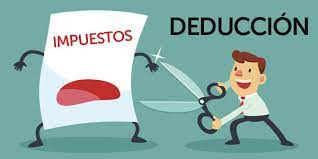 CAUSALES DE PÉRDIDA PARA 
DEDUCIR Y/O ACREDITAR PAGOS
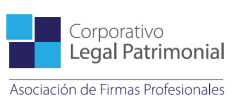 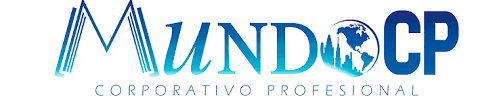 CÓDIGO FISCAL DE LA FEDERACIÓN
TEXTO ACTUAL

Artículo 15 D. 

Los servicios u obras complementarias o compartidas prestadas entre empresas de un mismo grupo empresarial, también serán considerados como especializados siempre y cuando no formen parte del objeto social ni de la actividad económica preponderante de la empresa que los reciba.
TEXTO ANTERIOR

Artículo 15 D.- (Sin precedente)
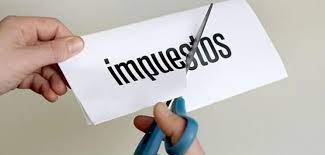 CAUSALES DE PÉRDIDA PARA 
DEDUCIR Y/O ACREDITAR PAGOS
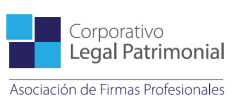 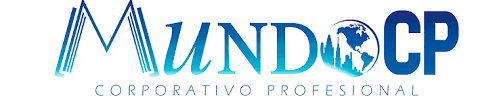 CÓDIGO FISCAL DE LA FEDERACIÓN
TEXTO ACTUAL

Artículo 26.- Son responsables solidarios con los contribuyentes:

I. a XV. ...

XVI.	Las personas morales o personas físicas, que reciban servicios o contraten obras a que se refiere el artículo 15-D del presente Código, por las contribuciones que se hubieran causado a cargo de los trabajadores con los que se preste el servicio.

XVII. a XIX. ...
...
TEXTO ANTERIOR

Artículo 26.- Son responsables solidarios con los contribuyentes:

I. a XV. ...

XVI.	(Derogada)

XVII. a XIX. ...
...
RESPONSABILIDAD SOLIDARIA
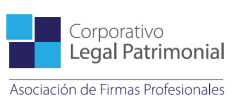 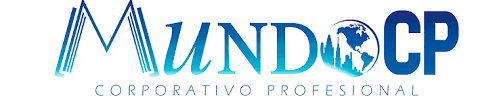 CÓDIGO FISCAL DE LA FEDERACIÓN
TEXTO ANTERIOR

Artículo 75.- ...
...

II. ...
a) a g) ...
h) 	(Sin precedente)
TEXTO ACTUAL

Artículo 75.- ...
...

II. ...
a) a g) ...
h) 	Realizar la deducción o acreditamiento, en contravención a lo señalado en los artículos 28, fracción XXXIII de la Ley del Impuesto sobre la Renta o 4o., tercer párrafo de la Ley del Impuesto al Valor Agregado.
NUEVA INFRACCIÓN POR DEDUCIR O
ACREDITAR INDEBIDAMENTE PAGOS
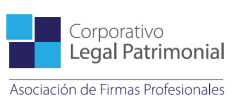 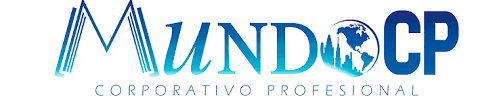 CÓDIGO FISCAL DE LA FEDERACIÓN
TEXTO ANTERIOR

Artículo 81. ...

I. a XLIV. ...

XLV. 	(Sin precedente)
TEXTO ACTUAL

Artículo 81. ...

I. a XLIV. ...

XLV. 	Cuando el contratista no cumpla con la obligación de entregar a un contratante la información y documentación a que se refieren los artículos 27, fracción V, tercer párrafo de la Ley del Impuesto sobre la Renta y 5o., fracción II, segundo párrafo de la Ley del Impuesto al Valor Agregado.
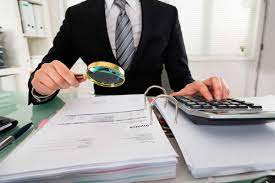 NUEVA INFRACCIÓN POR OMITIR ENTREGA DE DOCUMENTACIÓN POR PARTE DEL CONTRATISTA
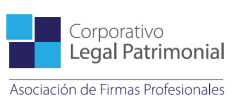 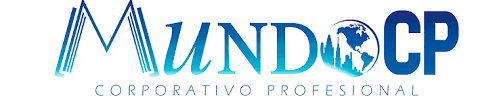 CÓDIGO FISCAL DE LA FEDERACIÓN
TEXTO ANTERIOR

Artículo 82. ...

I. a XL. ...

XLI. 	(Sin precedente).
TEXTO ACTUAL

Artículo 82. ...

I. a XL. ...

XLI. 	De $150,000.00 a $300,000.00 a la establecida en la fracción XLV, por cada obligación de entregar información no cumplida.
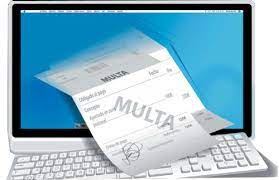 NUEVA MULTA POR OMITIR ENTREGA DE DOCUMENTACIÓN POR PARTE DEL CONTRATISTA
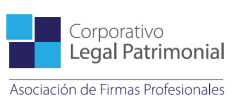 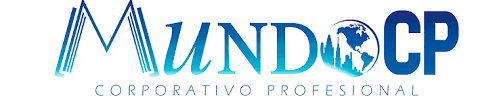 CÓDIGO FISCAL DE LA FEDERACIÓN
TEXTO ANTERIOR

Artículo 108.- ...
...
...
a) a h) ...
i) 	(Sin precedente)
TEXTO ACTUAL

Artículo 108.- ...
...
...
a) a h) ...
i) 	Utilizar esquemas simulados de prestación de servicios especializados o la ejecución de obras especializadas, descritas en el artículo 15-D, penúltimo párrafo, de este Código, o realizar la subcontratación de personal a que se refiere el primer y segundo párrafos de dicho artículo.
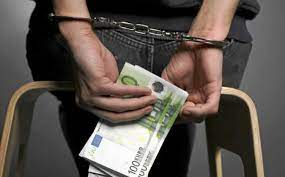 NUEVO DELITO EQUIPARABLE A LA
DEFRAUDACIÓN FISCAL
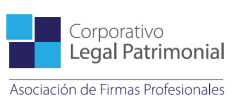 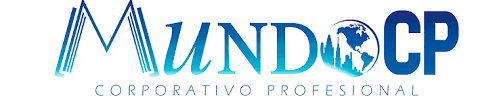 IMPUESTO SOBRE LA RENTA
TEXTO ACTUAL

Artículo 27. (Tercer Párrafo F. V)

Tratándose de la prestación de servicios especializados o de la ejecución de obras especializadas a que se refiere el artículo 15-D, tercer párrafo del Código Fiscal de la Federación, el contratante deberá verificar cuando se efectúe el pago de la contraprestación por el servicio recibido, que el contratista cuente con el registro a que se refiere el artículo 15 de la Ley Federal del Trabajo, asimismo, deberá obtener del contratista copia de los comprobantes fiscales por concepto de pago de salarios de los trabajadores con los que le hayan proporcionado el servicio o ejecutado la obra correspondiente, del recibo de pago expedido por institución bancaria por la declaración de entero de las retenciones de impuestos efectuadas a dichos trabajadores, del pago de las cuotas obrero patronales al Instituto Mexicano del Seguro Social, así como del pago de las aportaciones al Instituto del Fondo Nacional de la Vivienda para los Trabajadores. El contratista estará obligado a entregar al contratante los comprobantes y la información a que se refiere este párrafo.
TEXTO ANTERIOR

Artículo 27. (Tercer Párrafo F. V)
(Sin precedente).
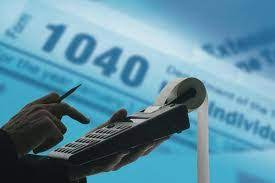 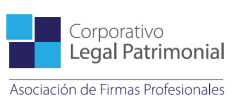 REQUISITOS PARA DEDUCIR PAGOS
POR SUBCONTRATACIÓN ESPECIALIZADA
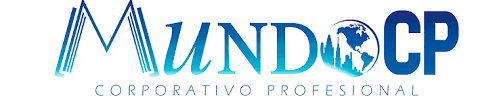 IMPUESTO SOBRE LA RENTA
TEXTO ANTERIOR

Artículo 28. ...

I. a XXXII. ...

XXXIII. (Sin precedente).
TEXTO ACTUAL

Artículo 28. ...

I. a XXXII. ...

XXXIII. Los pagos que se realicen en los supuestos señalados en el artículo 15-D, primer y segundo párrafos del Código Fiscal de la Federación.
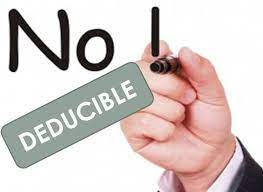 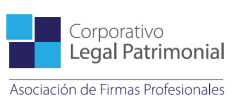 PAGOS NO DEDUCIBLES
POR SUBCONTRATACIÓN NO ESPECIALIZADA
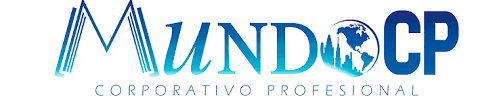 IMPUESTO AL VALOR AGREGADO
TEXTO ANTERIOR

Artículo 1o.-A.- Están obligados a efectuar la retención del impuesto que se les traslade, los contribuyentes que se ubiquen en alguno de los siguientes supuestos:

I. a III. ...

IV. Sean personas morales o personas físicas con actividades empresariales, que reciban servicios a través de los cuales se pongan a disposición del contratante o de una parte relacionada de éste, personal que desempeñe sus funciones en las instalaciones del contratante o de una parte relacionada de éste, o incluso fuera de éstas, estén o no bajo la dirección, supervisión, coordinación o dependencia del contratante, independientemente de la denominación que se le dé a la obligación contractual. En este caso la retención se hará por el 6% del valor de la contraprestación efectivamente pagada.
TEXTO ACTUAL

Artículo 1o.-A.- ...

I. a III. ...


IV. (Se deroga).
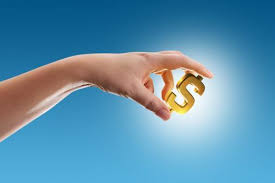 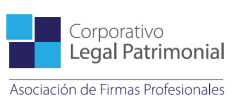 SE ELIMINA LA RETENCIÓN DEL 6% POR
PAGOS DE SUBCONTRATACIÓN
...
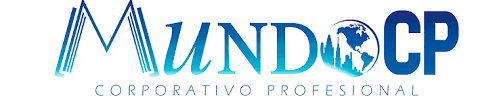 IMPUESTO AL VALOR AGREGADO
TEXTO ANTERIOR

Artículo 4o.- ...
...

(Sin precedente)
TEXTO ACTUAL

Artículo 4o.- ...
...
El impuesto que se traslade por los servicios a que se refiere el artículo 15-D, primer y segundo párrafos del Código Fiscal de la Federación, no será acreditable en los términos de la presente Ley.
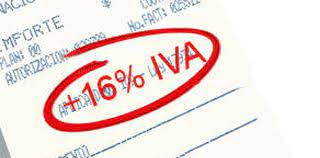 PÉRDIDA DEL DERECHO PARA ACREDITAR EL
IVA POR PAGOS DE SUBCONTRATACIÓN NO ESPECIALIZADA
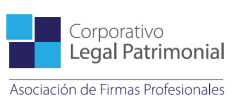 ...
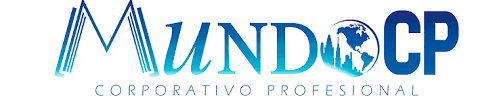 IMPUESTO AL VALOR AGREGADO
TEXTO ACTUAL

Artículo 5o.- ...
I. ...
II. ...
Adicionalmente a lo señalado en el párrafo anterior, cuando se trate de servicios especializados o de la ejecución de obras especializadas a que se refiere el artículo 15-D, tercer párrafo del Código Fiscal de la Federación, cuando se efectúe el pago de la contraprestación por el servicio recibido, el contratante deberá verificar que el contratista cuente con el registro a que se refiere el artículo 15 de la Ley Federal del Trabajo, asimismo, deberá obtener del contratista copia de la declaración del impuesto al valor agregado y del acuse de recibo del pago correspondiente al periodo en que el contratante efectuó el pago de la contraprestación y del impuesto al valor agregado que le fue trasladado. A su vez, el contratista estará obligado a proporcionar al contratante copia de la documentación mencionada, la cual deberá entregarse a más tardar el último día del mes siguiente a aquél en el que el contratante haya efectuado el pago de la contraprestación por el servicio recibido y el impuesto al valor agregado que se le haya trasladado. El contratante, en caso de que no recabe la documentación a que se refiere esta fracción en el plazo señalado, deberá presentar declaración complementaria en la cual disminuya los montos que hubiera acreditado por dicho concepto.
TEXTO ANTERIOR

Artículo 5o.- ...
I. ...
II. ...
(Sin precedente)
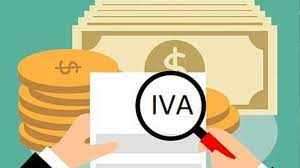 NUEVOS REQUISITOS PARA ACREDITAR EL
IVA POR PAGOS DE SUBCONTRATACIÓN ESPECIALIZADA
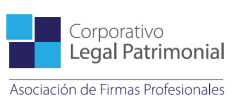 ...
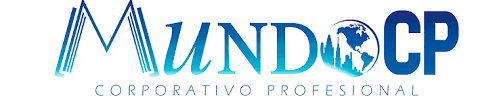 TRANSITORIOS DE LA REFORMA
ARTÍCULO PRIMERO. SE DIFIERE LA ENTRADA EN VIGOR DE LOS ARTÍCULOS CUARTO, QUINTO Y SEXTO DE LAS REFORMAS CONTENIDAS EN EL DECRETO DEL 23 DE ABRIL DE 2021, PARA EL 1º DE AGOSTO DE 2021.
CAMBIOS AL CÓDIGO FISCAL DE LA FEDERACIÓN, 
IMPUESTO SOBRE LA RENTA E IMPUESTO AL VALOR AGREGADO
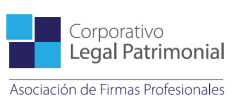 ...
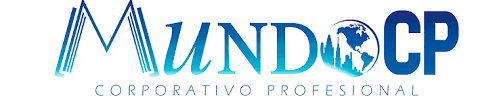 TRANSITORIOS DE LA REFORMA
ARTÍCULO SEGUNDO. DENTRO DE LOS 30 DÍAS NATURALES SIGUIENTES A LA ENTRADA EN VIGOR DEL DECRETO, SE EMITIRÁN LAS REGLAS DE CARÁCTER GENERAL EN TÉRMINOS DEL SEXTO PÁRRAFO DEL ARTÍCULO 15 DE LA LFT.
REGLAS PARA EL REGISTRO COMO EMPRESA DE
SUBCONTRATACIÓN ESPECIALIZADA
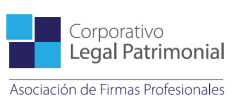 ...
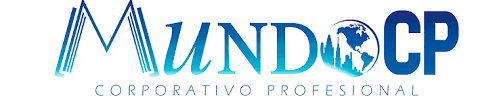 TRANSITORIOS DE LA REFORMA
ARTÍCULO TERCERO. DENTRO DE LOS 90 DÍAS NATURALES, SIGUIENTES A LA PUBLICACIÓN DE LAS REGLAS DE CARÁCTER GENERAL EN TÉRMINOS DEL SEXTO PÁRRAFO DEL ARTÍCULO 15 DE LA LFT, SE DEBERÁ OBTENER REGISTRO ANTE LA STYPS.
LAS EMPRESAS DE SUBCONTRATACIÓN ESPECIALIZADA,
DEBERÁN ESTAR REGISTRADAS EN UN PLAZO DE 90 DÍAS
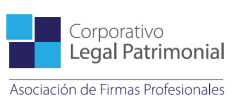 ...
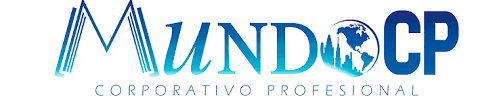 TRANSITORIOS DE LA REFORMA
ARTÍCULO CUARTO. NO SE TRANSMITIRÁ EL PATRIMONIO DE LA EMPRESA CONTRATISTA EN EL PLAZO DE 90 DÍAS NATURALES, SIEMPRE QUE LA EMPRESA BENEFICIARIA DEL TRABAJO RECONOZCA TODOS LOS DERECHOS LABORALES COMO ANTIGÜEDAD Y DEMÁS PRESTACIONES.
LAS EMPRESAS DE SUBCONTRATACIÓN ESPECIALIZADA,
QUE ESTÉN EN EL SUPUESTO DEL ARTÍCULO 41 DE LA LSS
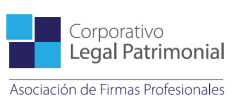 ...
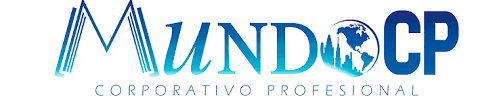 TRANSITORIOS DE LA REFORMA
ARTÍCULO QUINTO. QUIENES CUENTEN CON UNO O MÁS REGISTROS PATRONALES A NIVEL NACIONAL, EN TÉRMINOS DE LA LEY ANTERIOR, CONTARÁN CON 90 DÍAS NATURALES PARA DAR DE BAJA LOS MISMOS Y TRAMITAR UNO SÓLO EN TÉRMINOS DEL ARTÍCULO 75 DE LA LSS VIGENTE. AQUÉLLOS REGISTROS QUE NO SEAN CANCELADOS POR EL PATRÓN UNA VEZ TRANSCURRIDO EL PLAZO CITADO, SERÁN DADOS DE BAJA.
NUEVA REGLA PARA CLASIFICACIÓN DE CLASE Y 
Y FRACCIÓN PARA LA DETERMINACIÓN DE LAPRIMA DE GRADO DE RIESGO
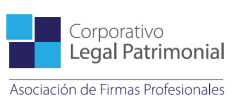 ...
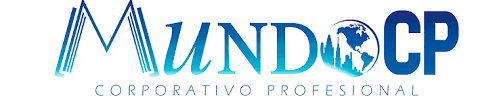 TRANSITORIOS DE LA REFORMA
ARTÍCULO SEXTO. PARA EFECTOS DE ENTREGAR LA INFORMACIÓN AL IMSS, SE CONTARÁ CON 90 DÍAS NATURALES PARA TAL EFECTO, Y EN CUANTO A LA CONSTANCIA DE REGISTRO ANTE LA STYPS, SE ENVIARÁ EN CUANTO DICHA DEPENDENCIA ESTABLEZCA EL MECANISMO PARA SU OBTENCIÓN.
REPORTE DE CONTRATOS CELEBRADOS DE SUBCONTRATACIÓN ESPECIALIZADA EN TÉRMINOS DEL ARTÍCULO 15-A LSS
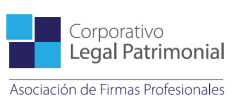 ...
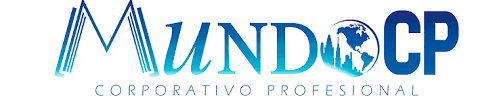 TRANSITORIOS DE LA REFORMA
ARTÍCULO SÉPTIMO. DETERMINACIÓN DE PRIMAS POR SUSTITUCIÓN PATRONAL DE EMPRESA A EMPRESA O DE VARIAS EMPRESAS A UNA SOLA.
PRIMA DE RIESGO MEDIA O PONDERADA DEPENDIENDO DE LA SUSTITUCIÓN PATRONAL ARTÍUCLO 71, 73 Y 75 LSS Y 18, 20 Y 196 DEL RACERF
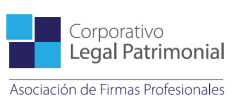 ...
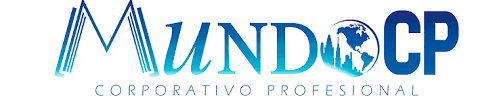 TRANSITORIOS DE LA REFORMA
ARTÍCULO SÉPTIMO. EJEMPLO DE EMPRESA A EMPRESA:
EMPRESA A absorbe a trabajadores que le prestaban servicios mediante subcontratación y pertenecían a la EMPRESA B.

Ambas empresas están correctamente clasificadas en la fracción 384, clase II.

La EMPRESA B cotizaba con una prima de riesgo de 0.51568%
La EMPRESA A de nueva creación se auto clasifica en la fracción 384, clase II y prima media de 1.13065%

RESULTADO: La EMPRESA A podrá mantener la prima de 0.51568%, gracias a que la EMPRESA B siempre estuvo bien clasificada.
PRIMA DE RIESGO MEDIA O PONDERADA DEPENDIENDO DE LA SUSTITUCIÓN PATRONAL ARTÍUCLO 71, 73 Y 75 LSS Y 18, 20 Y 196 DEL RACERF
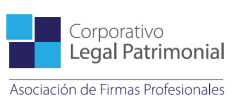 ...
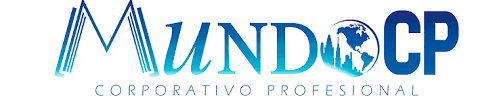 TRANSITORIOS DE LA REFORMA
ARTÍCULO SÉPTIMO. EJEMPLO DE PRIMA PONDERADA:
EMPRESA C absorbe a trabajadores que le prestaban servicios mediante subcontratación y pertenecían a las EMPRESAS D y E.

La EMPRESA D se dedica a la compra venta y distribución de agua purificada, cotizando en la fracción 613, clase III, con una prima de 0.78542%.

La EMPRESA E se dedica a la compra venta y distribución de agua purificada, cotizando en la fracción 213, clase IV, con una prima de 1.50000%.

La EMPRESA C de nueva creación se dedicará a la elaboración y envasado de agua purificada, así como a su compraventa, por lo que la clasificación la fracción 213, clase IV y prima media de 4.65325%
PRIMA DE RIESGO MEDIA O PONDERADA DEPENDIENDO DE LA SUSTITUCIÓN PATRONAL ARTÍUCLO 71, 73 Y 75 LSS Y 18, 20 Y 196 DEL RACERF
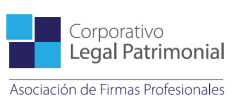 ...
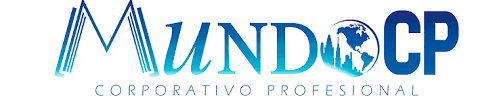 TRANSITORIOS DE LA REFORMA
ARTÍCULO SÉPTIMO. EJEMPLO DE PRIMA PONDERADA:
EMPRESA C (sustituta) X suma de SBC de sus trabajadores = PRODUCTO
EMPRESA D (sustituida) X suma de SBC de sus trabajadores = PRODUCTO
EMPRESA E (sustituida) X suma de SBC de sus trabajadores = PRODUCTO

 ∑  de los PRODUCTOS/ ∑ SBC de todos los RPs = Prima Ponderada de sustitución patronal.

4.65325 X 0.00			= 0
0.78542 X 12´542,579.00		=$9´851,192.40
1.50000 X   5´216,525.00		=$7´824,787.50

$17´675,979.90/$17´759,104.00 = 0.99532 (PRIMA PONDERADA PARA EMPRESA C)
PRIMA DE RIESGO MEDIA O PONDERADA DEPENDIENDO DE LA SUSTITUCIÓN PATRONAL ARTÍUCLO 71, 73 Y 75 LSS Y 18, 20 Y 196 DEL RACERF
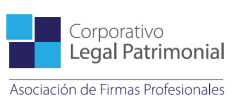 ...
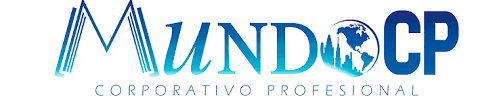 CONTRATO DE “OUTSOURCING”
PROEMIO:
CONTRATO DE PRESTACIÓN DE SERVICIOS DE OUTSOURCING DE CAPTURA DE LAS CÉDULAS DE OPINIÓN, QUE CELEBRAN, POR UNA PARTE, EL EJECUTIVO FEDERAL, A TRAVÉS DE LA SECRETARÍA DEL TRABAJO Y PREVISIÓN SOCIAL, POR CONDUCTO DE LA PROCURADURÍA FEDERAL DE LA DEFENSA DEL TRABAJO, REPRESENTADA POR EL LIC. JOAQUIN BLANES CASAS, EN SU CARÁCTER DE PROCURADOR GENERAL, Y POR LA OTRA, CONCEPTOS DE PRODUCTIVIDAD EMPRESARIAL, S.A. DE C.V., REPRESENTADA POR EL C. LUIS RAUL REBOLLAR CHAVEZ, EN SU CARÁCTER DE APODERADO LEGAL, A QUIENES EN LO SUCESIVO SE LES DENOMINARÁ COMO “LA PROCURADURÍA” Y “EL PROVEEDOR”, RESPECTIVAMENTE, DE CONFORMIDAD CON LAS DECLARACIONES Y CLÁUSULAS SIGUIENTES:
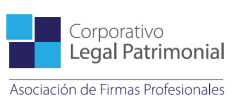 PRINCIPALES CLÁUSULAS
...
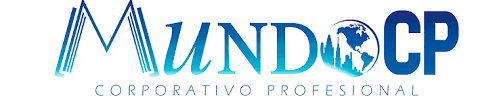 CONTRATO DE “OUTSOURCING”
DECLARACIONES:
EL CONTRATISTA DEBE MANIFESTAR CONTAR CON ELEMENTOS Y PERSONAL PROPIO, ESTAR ESPECUALIZADO EN LOS TRABAJOS PARA LOS CUALES SE LE CONTRATA Y ENCONTRARSE AL CORRIENTE EN SUS OBLIGACIONES FISCALES, LABORALES Y DE SEGURIDAD SOCIAL.
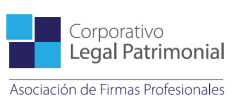 MANIFESTACIONES DEL CONTRATISTA
...
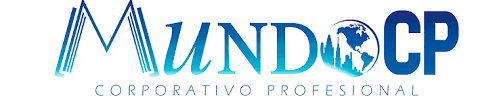 CONTRATO DE “OUTSOURCING”
CLÁUSULA DEL OBJETO:
EN LA DESCRIPCIÓN DEL OBJETO DEBE VERIFICARSE QUE LOS TRABAJOS A DESARROLLAR NO SEAN IGUALES O SIMILARES A LOS QUE CONFORMAN EL OBJETO SOCIAL O ACTIVIDAD PREPONDERANTE DEL CONTRATANTE, YA QUE PUEDE DAR PAUTA A LA NO DEDUCIBILIDAD DEL GASTO NI ACREDITAMIENTO DEL IVA.
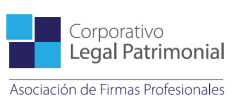 MATERIA DEL CONTRATO
...
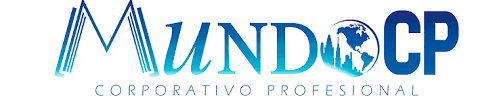 CONTRATO DE “OUTSOURCING”
CLÁUSULA DE LAS RELACIONES LABORALES:
SE DEBE ESPECIFICAR QUE LOS TRABAJADORES SE ENCUENTRAN CONTRATADOS FORMALMENTE Y QUE LAS CUOTAS OBRERO PATRONALES SON DETERMINADAS CONFORME A LA LEGISLACIÓN VIGENTE. SE SUGIERE PACTAR RETENCIONES A MANERA DE GARANTÍA Y/O SOLICITAR FIANZA DE CUMPLIMIENTO AL CONTRATISTA, POR LA CUESTIÓN DE LA RESPONSABILIDAD SOLIDARIA.
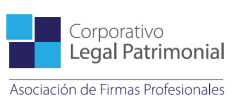 GARANTÍA DE CUMPLIMIENTO
...
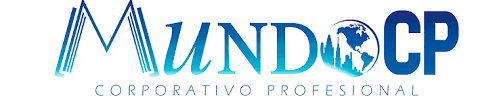 CONTRATO DE “OUTSOURCING”
CLÁUSULA DE OBLIGACIONES DEL CONTRATISTA
SE DEBE ESTABLECER LA OBLIGACIÓN PARA EL CONTRATISTA DE TRANSPARENTAR LOS PAGOS DE CUOTAS OBRERO PATRONALES AL CONTRATANTE, PARA EFECTOS DE VERIFICAR EL CORRECTO CUMPLIMIENTO DE LAS DISPOSICIONES LEGALES, ATENUENDO DE ESTA FORMA LAS POSIBLES CONTINGENCIAS.
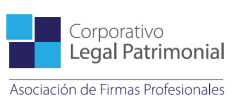 DISMINUCIÓN DE RIESGOS
...
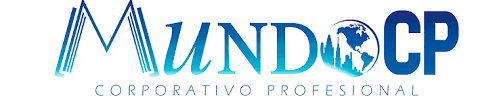 GRACIAS POR SU ATENCIÓN…
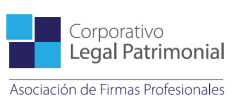